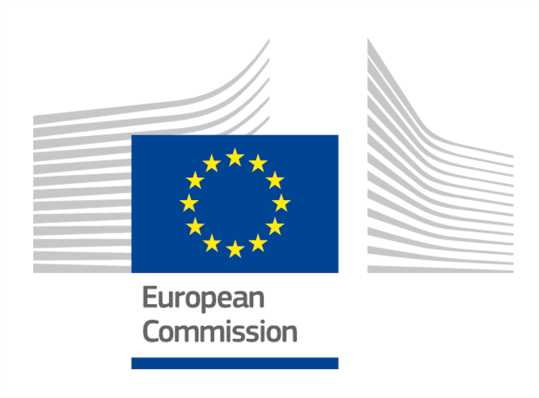 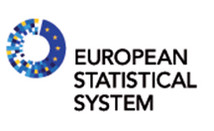 Eurostat SeminarGlobal Value Chains & Economic Globalisation
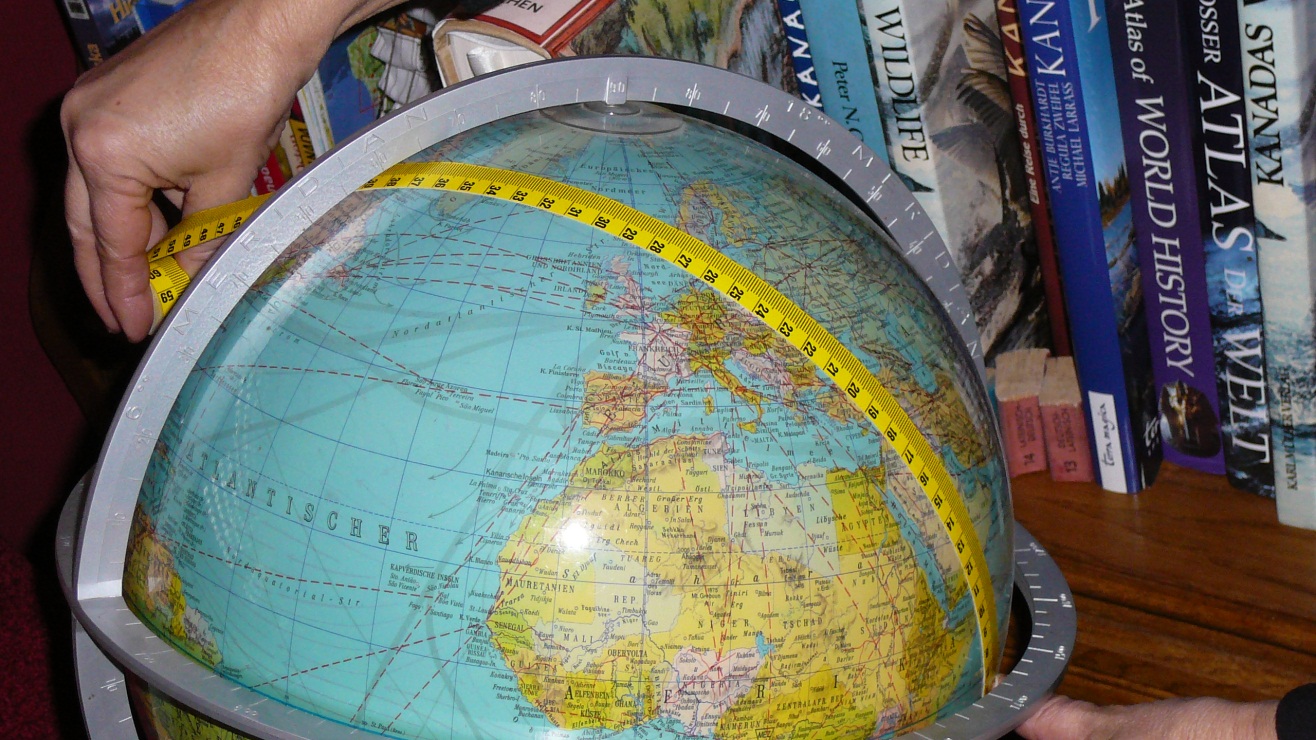 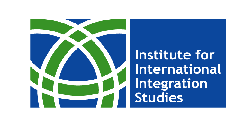 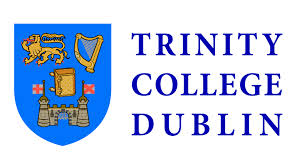 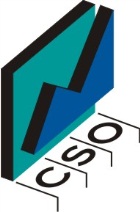 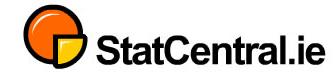 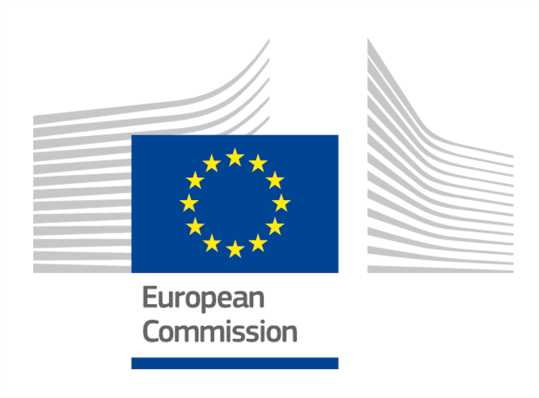 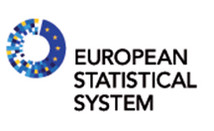 Eurostat SeminarGlobal Value Chains & Economic Globalisation
Questions?
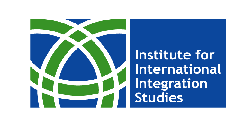 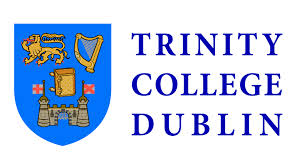 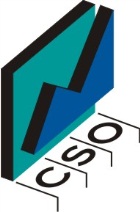 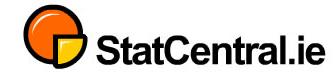 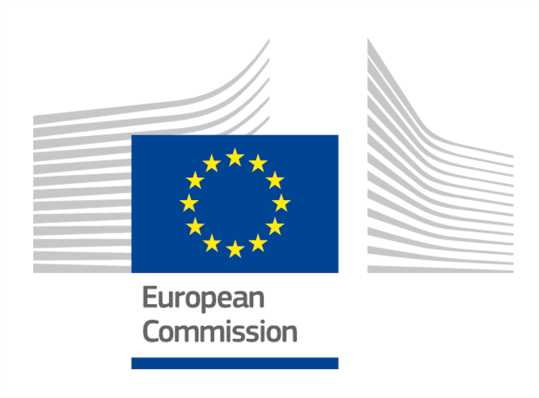 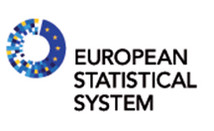 Panel
Walter Radermacher, Eurostat

Timothy STURGEON, MIT

Ronald Jansen, UNSD

Nadim Ahmad, OECD

Hubert Escaith, WTO

Konrad PESENDORFER, DG, Statistics Austria

Martin LUPPES, Statistics Netherlands

Peter Boegh NIELSEN, Statistics Denmark

Riina Kerner, Statistics Estonia
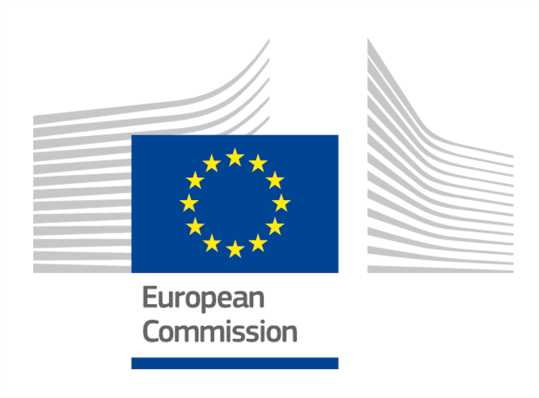 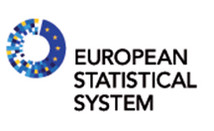 Panel Discussion
What are the priority actions arising from Sturgeon report?
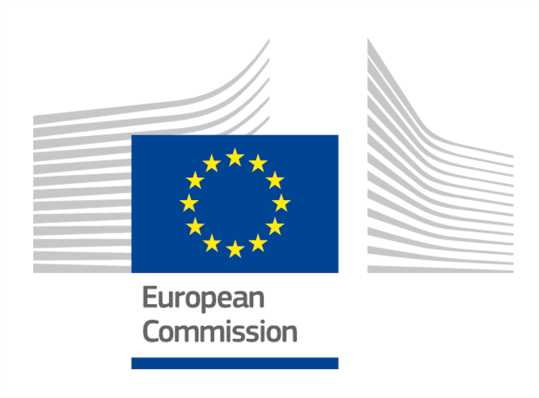 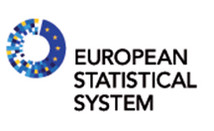 Panel Discussion
The Sturgeon Report has identified 
a number of gaps. 
If these gaps are filled, will we be able to tell a comprehensive story on global trade and business?
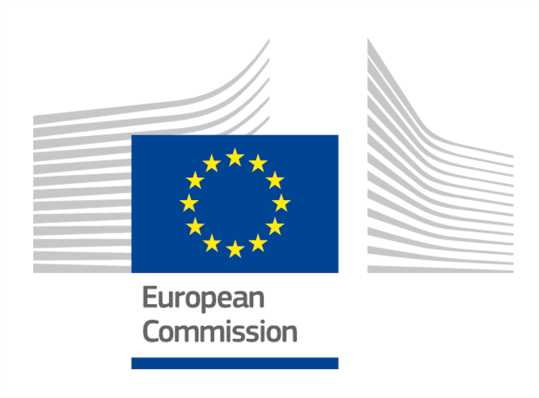 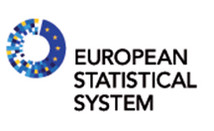 Panel Discussion
What are most pressing issues arising from the report and measurement framework to respond to policy needs in their respective countries/organisations?
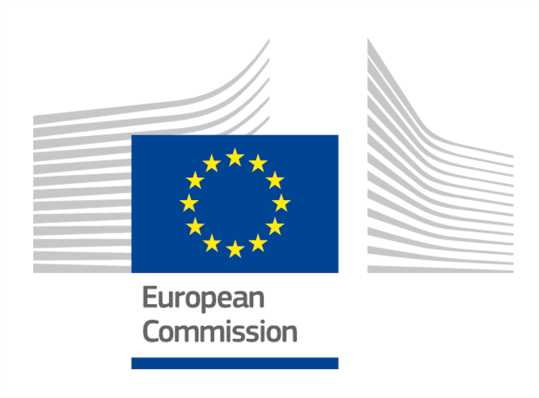 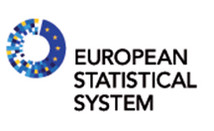 Panel Discussion
What are your views on the integrated data platform proposed in the Sturgeon report?
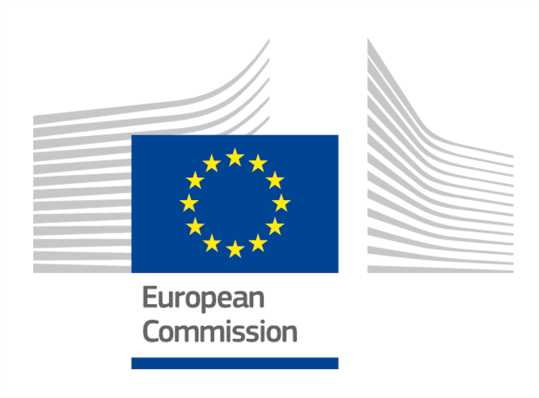 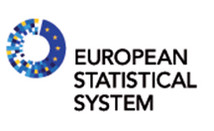 Panel Discussion
What issues may arise when moving to routine production of new Global Value Chain statistics?